Facultad de Ciencias Económicas,  Jurídicas y Sociales- UNSL
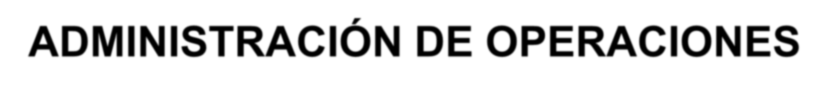 ADMINISTRACIÓN DE OPERACIONES
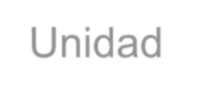 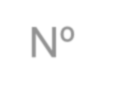 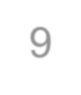 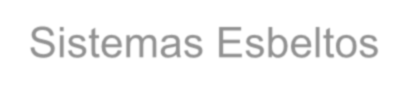 Unidad Nº 9 Sistemas Esbeltos
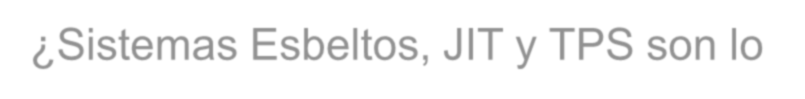 ¿Sistemas Esbeltos, JIT y  TPS son lo  mismo?
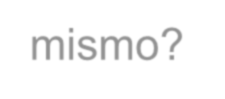 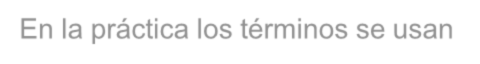 En la práctica los términos se usan  como sinónimos. Aunque existen unas  pequeñas diferencias.
JIT: Resolución continua y forzada  de problemas mediante un enfoque  en la reducción del tiempo de  producción y del inventario.
TPS: Enfoque en la mejora continua,  el respeto por las personas y las  prácticas de trabajo estándar.
Operaciones Esbeltas: Eliminan el  desperdicio a través de un enfoque  exacto en los deseos del cliente.
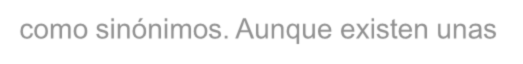 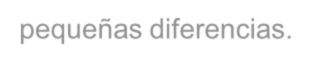 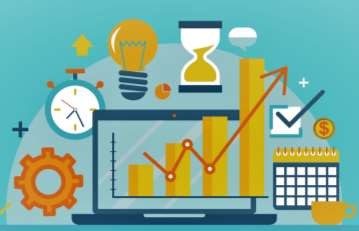 TPS: Sistemas de Producción Toyota
Lean Manufacturing o Sistemas Esbeltos
JIT: Just in Time
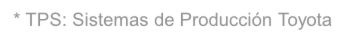 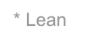 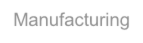 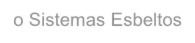 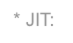 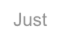 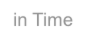 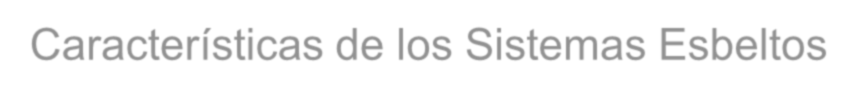 Características de los Sistemas Esbeltos
1- Método Tirón/Jalar del Flujo de Trabajo  2- Calidad en el Origen
Lotes de Tamaño Pequeño
Cargas de Trabajo Uniformes
Componentes y Métodos de Trabajo Estandarizados
Vínculos Estrechos con los Proveedores  7- Mano de Obra Flexible
Flujos en Línea
Automatización
Cinco S
Mantenimiento Preventivo
Mejoramiento Continuo con Sistemas Esbeltos
1- Método Tirón/Jalar del Flujo de Trabajo
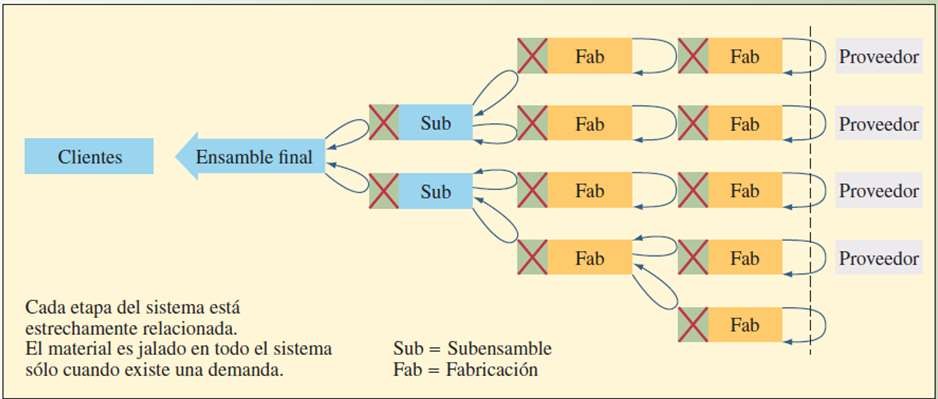 2- Calidad en el Origen
Es un esfuerzo de toda la organización por mejorar la calidad de los  productos de la empresa, gracias a que los empleados actúan como  sus propios inspectores de calidad. La meta es que los trabajadores  nunca pasen unidades defectuosas al siguiente proceso.

Herramientas
Poka yoke
Jidoka
Andon
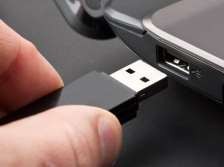 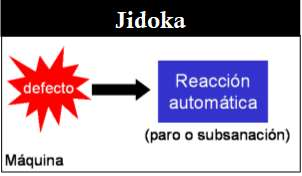 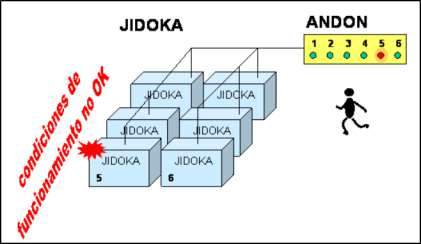 3- Lotes de Tamaño Pequeño
Reducen el nivel promedio del inventario.
Pasan por todo el sistema con mayor rapidez.
Menores retraso ante defectos de producción.
Mantienen una carga de trabajo uniforme en el sistema.

4- Cargas de Trabajo Uniformes
Para lograr cargas uniformes en servicios se usan los sistemas de  reservaciones, por ejemplo, en los hospitales se programan las  cirugías. Otro enfoque consiste en usar precios diferenciales del  servicio para administrar la demanda.
En el caso de los procesos de manufactura, es posible lograr que las  cargas sean uniformes si se ensambla el mismo tipo y número de  unidades todos los días, con lo cual se crea una demanda diaria  uniforme en todas las estaciones de trabajo.
5- Componentes y Métodos de Trabajo  Estandarizados
En operaciones de servicio  altamente repetitivas, se  pueden ganar grandes  eficiencias si se analizan los  métodos de trabajo y se  documentan las mejoras para  que todos los empleados los  sigan.
En la manufactura, la  estandarización de  componentes, también  conocida como uso de partes  en común o modularidad,  favorece la repetitividad.
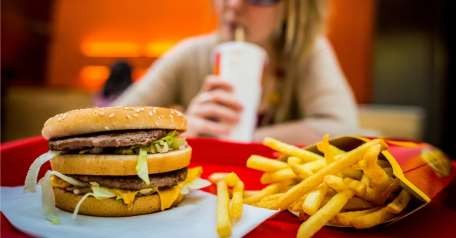 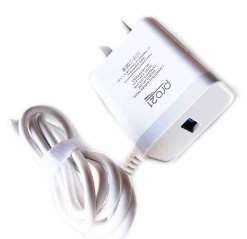 6- Vínculos Estrechos con los Proveedores
Los embarques de artículos deben ser frecuentes, con tiempos de
entrega cortos, puntualidad en la entrega y alta calidad.
Los gerentes de compras tienen tres maneras de fortalecer los vínculos  de la compañía con sus proveedores:
Reducir el número de proveedores.
Usar proveedores locales.
Mejorar sus relaciones con ellos.

7- Mano de Obra Flexible
Alivian los cuellos de botella sin necesidad de recurrir a “colchones”  de inventario.
Pueden realizar el trabajo de sus compañeros que están enfermos o  de vacaciones.
Elimina el aburrimiento por la repetición de tareas.
8- Flujos en Línea
Cuando los volúmenes de  determinados productos son  suficientemente grandes, diversos  grupos de máquinas y trabajadores  pueden organizarse de acuerdo con una  distribución de flujo en línea, a fin de  suprimir por completo las operaciones  de preparación.
9- Automatización
Es la clave de las operaciones de
bajo costo.
Por ejemplo, los bancos ofrecen  cajeros automáticos que  proporcionan varios servicios  bancarios las 24 horas del día.
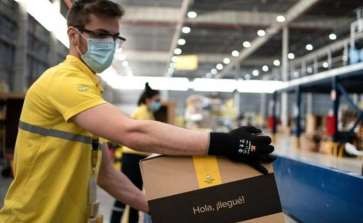 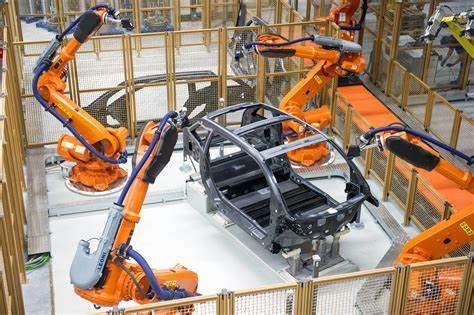 10- 5´s
5- Sostener
Seguir
mejorando
1- Seleccionar
Tener lo
necesario
4- Estandarizar
Cada objeto con  su lugar  marcado
2- Ordenar  Que cada cosa
tenga su lugar
3- Limpiar  Área de trabajo
limpia
11- Mantenimiento Preventivo
La sustitución de las partes durante los  periodos de mantenimiento  regularmente programados es más  sencilla y rápida que tratar de reparar  las averías en una máquina durante los  periodos de producción.
12- Mejoramiento Continuo

La clave de kaizen radica  en entender que el  exceso de capacidad o  inventario oculta  problemas subyacentes  de los procesos que  producen un servicio o  producto.
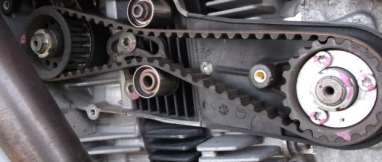 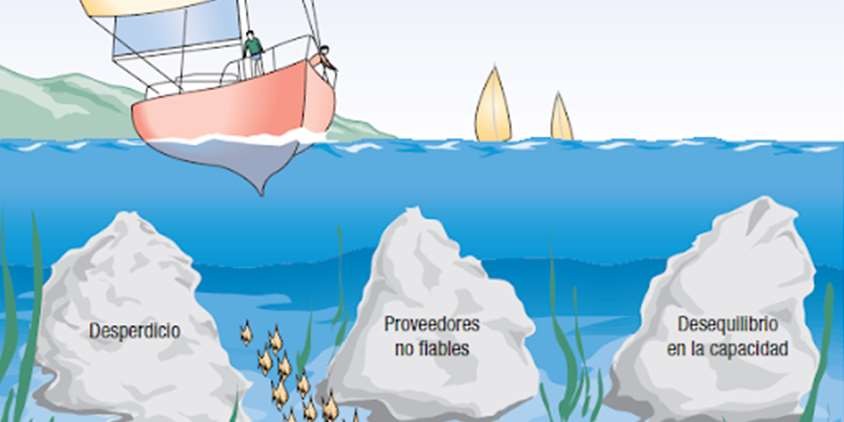 Mapa de Flujo de Valor
En el contexto de un proceso de producción como una planta  manufacturera, con esta técnica se identifican todos los procesos que  agregan valor y los que no agregan valor, desde la materia prima que  ingresa en la planta hasta la entrega al cliente. Con este mapa se  identifican procesos y flujos con desperdicio para modificarse o  eliminarse, y el sistema de manufactura sea más productivo.
También se aplica en los servicios, los mejoramientos al proceso  provienen de la observación del mapa de la corriente de valor y,  posteriormente, de la formulación y la respuesta de la pregunta: ¿Por  qué es necesario este paso o esta tarea en la creación de valor para el  cliente?
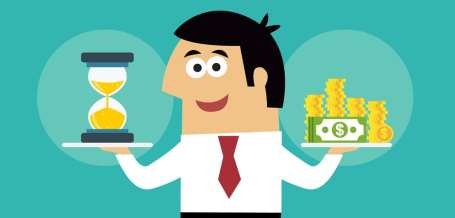 Mapa de Flujo de Valor- Visita al Doctor
Flujo de Información
Farmacia
Visita del  doctor
Prueba de  sangre
Preparación
de la visita
Registro  de llegada
Paciente ingresa
Paciente sale
Distribución Física
La instalación de un sistema de producción esbelta tiene un efecto  natural sobre la distribución física y el equipo. La planta evoluciona  hacia un flujo más simplificado y hacia una planta automatizada  porque los tamaños de los lotes se reducen, el inventario se guarda en  el área de los talleres y se mantiene al aire libre, y los problemas se  resuelven en forma constante, haciendo posible la automatización.
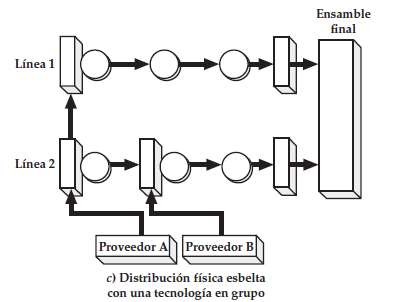 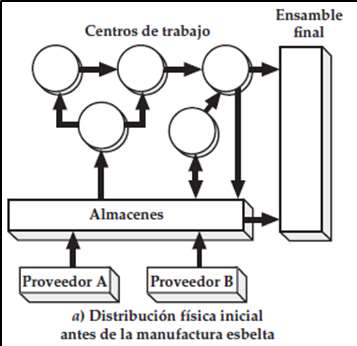 Kanban
La expresión kanban, que en japonés significa “tarjeta” o “registro
visible”, se refiere a las tarjetas que se utilizan para controlar el flujo de
la producción en la fábrica.
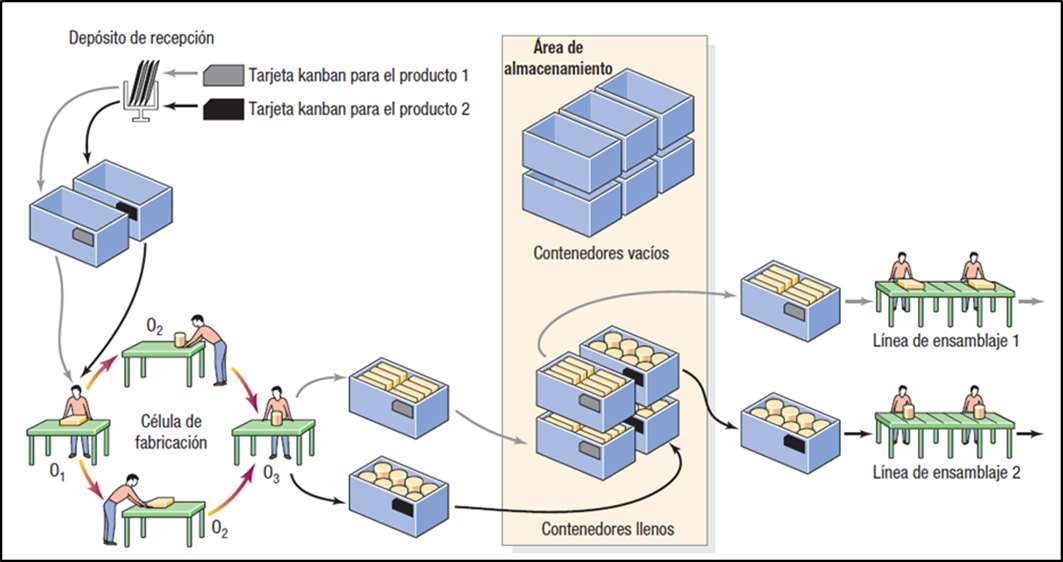 Kanban de 1 tarjeta
Kanban de 2 Tarjetas
Cuando la línea de ensamble toma la primera pieza A de un contenedor  lleno, un trabajador toma el kanban de retiro del contenedor y lleva la tarjeta  al área de almacenamiento del centro de maquinado. En el área del centro  de maquinado, el trabajador encuentra un contenedor de la pieza A, quita el  kanban de producción y lo reemplaza con el kanban de retiro. La colocación  de esta tarjeta en el contenedor autoriza el movimiento de este a la línea de  ensamble. El kanban de producción se coloca en un anaquel cerca del  centro de maquinado, lo que autoriza la producción de otro lote del material.
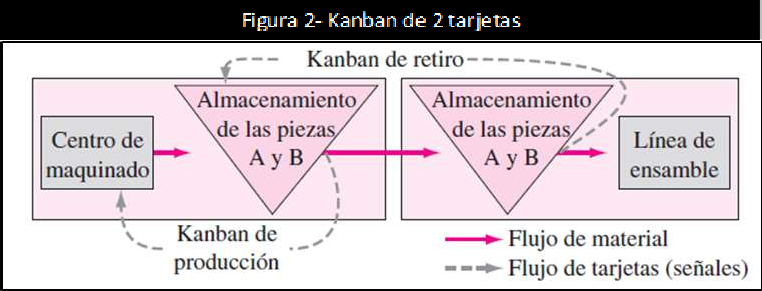 Diferencias entre el JIT y el MRP
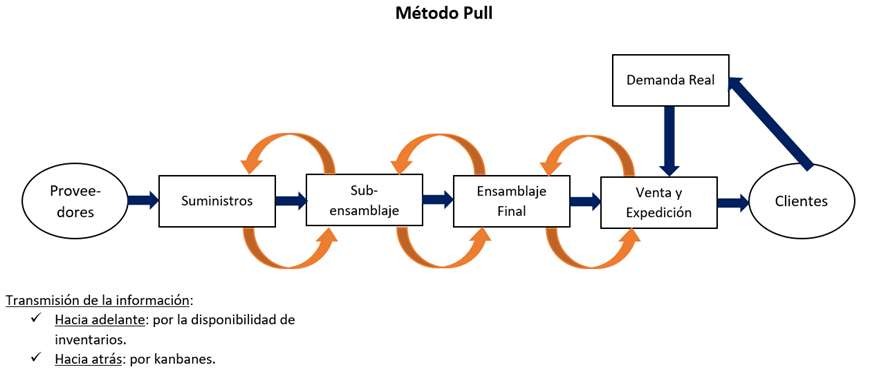 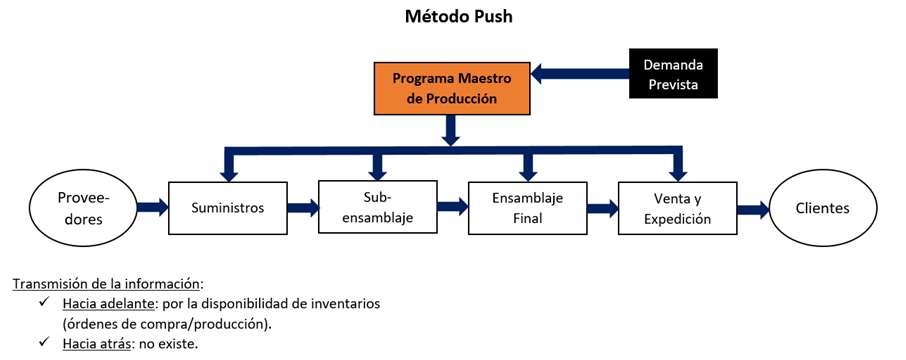 Diferencias entre el JIT y el MRP
Diferencias entre el JIT y el MRP
Bibliografía
Adler, Martín y autores varios. Producción y Operaciones. Editorial Macchi,  1ra Edición, Argentina, 2004.
Calabuig, Alicia. Administración de las Operaciones. Recopilación de
Apuntes. Universidad Nacional de San Luis.
Chase, Richard y Jacobs, Robert. Administración de las Operaciones.
Producción y Cadenas de Suministro. Editorial McGraw Hill, 13va Edición.
México, 2014.
Collier, David y Evans, James. Administración de las Operaciones. Editorial
Cengage, 1ra Edición. México, 2019.
Estrella Orrego, Marcelo. Manual de Logística y Administración de
Operaciones. Universidad Nacional de Cuyo, 2018.
Krajewski, L., Ritzman L. y Malhotra, M. Administración de las Operaciones.  Procesos y Cadenas de Valor. Editorial Pearson, 8va Edición. México, 2008.
Krajewski, L., Ritzman L. y Malhotra, M. Administración de las Operaciones.
Procesos y Cadena de Suministro. Editorial Pearson, 10ma Edición. México,  2013.
Render, Barry y Heizer, Jay. Principios de Administración de Operaciones.
Editorial Pearson, 9na Edición. Ciudad de México, 2014.
Schroeder, R., Meyer Goldstein S. y Rungtusanatham, M. Administración de
las Operaciones. Conceptos y Casos Contemporáneos. Editorial McGraw Hill,  2da Edición. México, 2011.